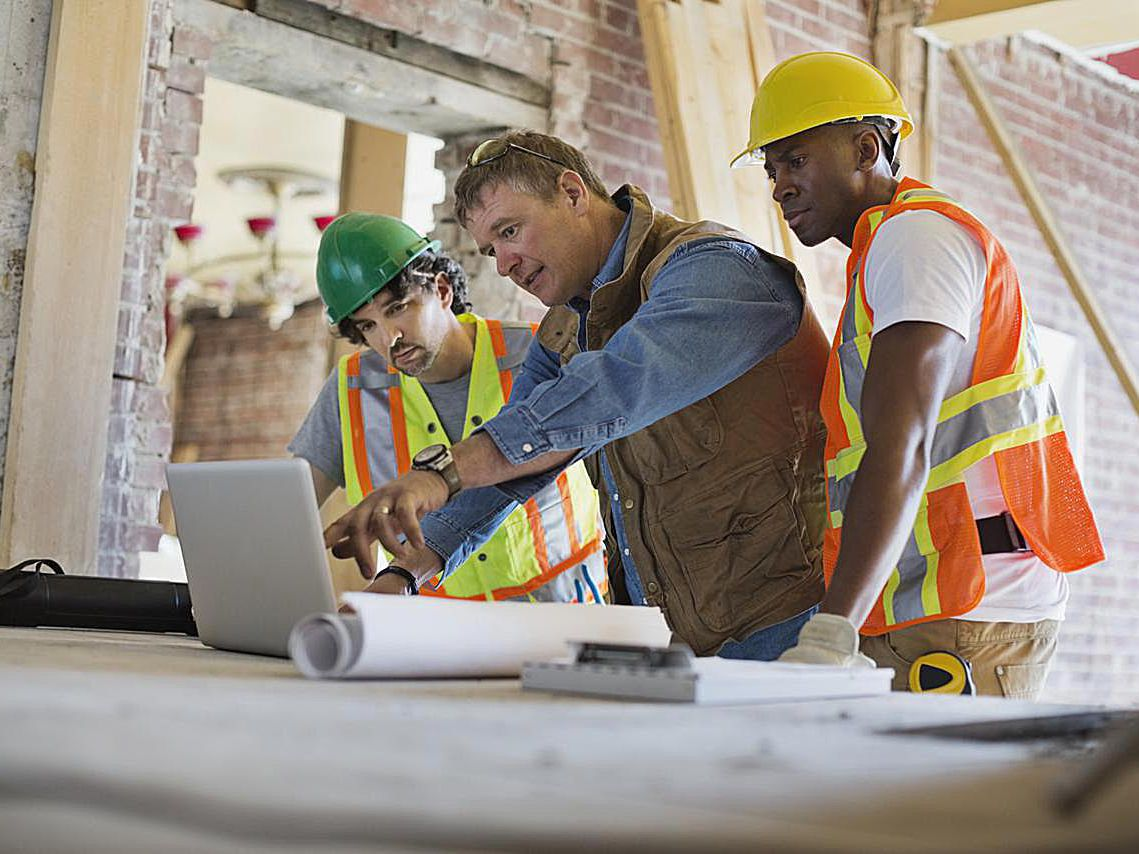 RESUMES 
AND INTERVIEWING
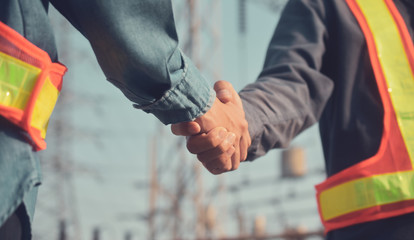 RESUME
A brief summary of professional, education and personal accomplishments that is 
1-2 pages long (typically 1 page)
Simple, easy to read 
Do not use "I" or "me"
[Speaker Notes: Fill entire page...do not do 2 pages unless you can fill 2 pages]
RESUME TYPES
Chronological
Short history of education and work experience in reverse chronological order (most recent education and job experience) 
Includes the following sections:
Contact Info
Objective
Education
Work Experience 
Professional memberships and affiliations
Licenses and certifications
Awards and honors
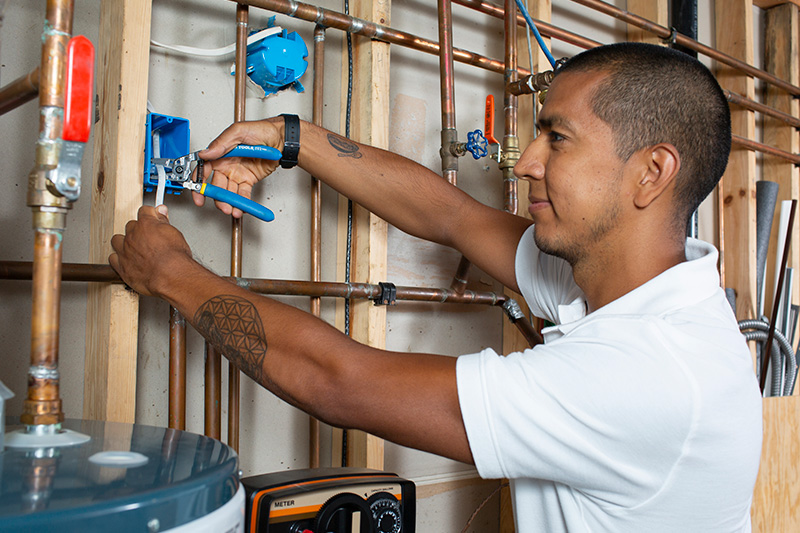 RESUME TYPES
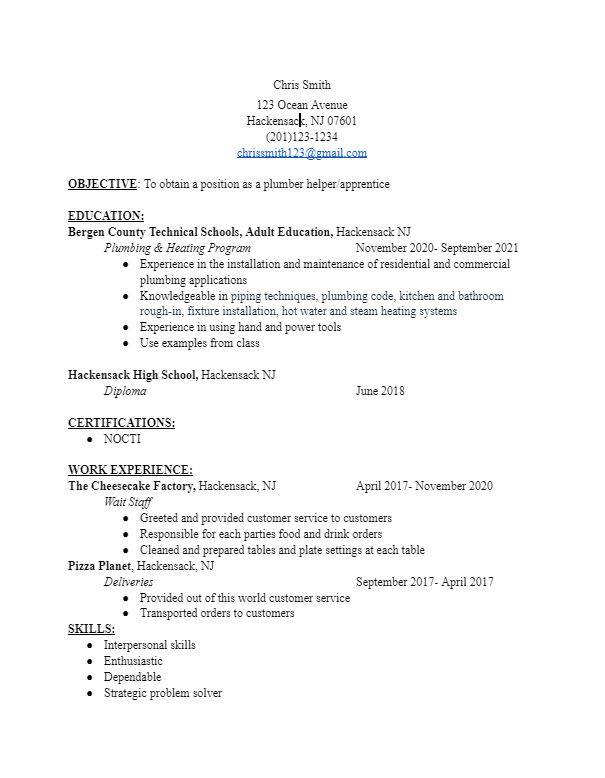 Entry-Level Resume
For those that are new to the workforce or do not have detailed job experience 
Shorter and skilled focused 
Most entry-level jobs come with the expectation that the depth of experience and work history is lower
FORMATING
A first glance of a resume can say a lot about your professionalism.
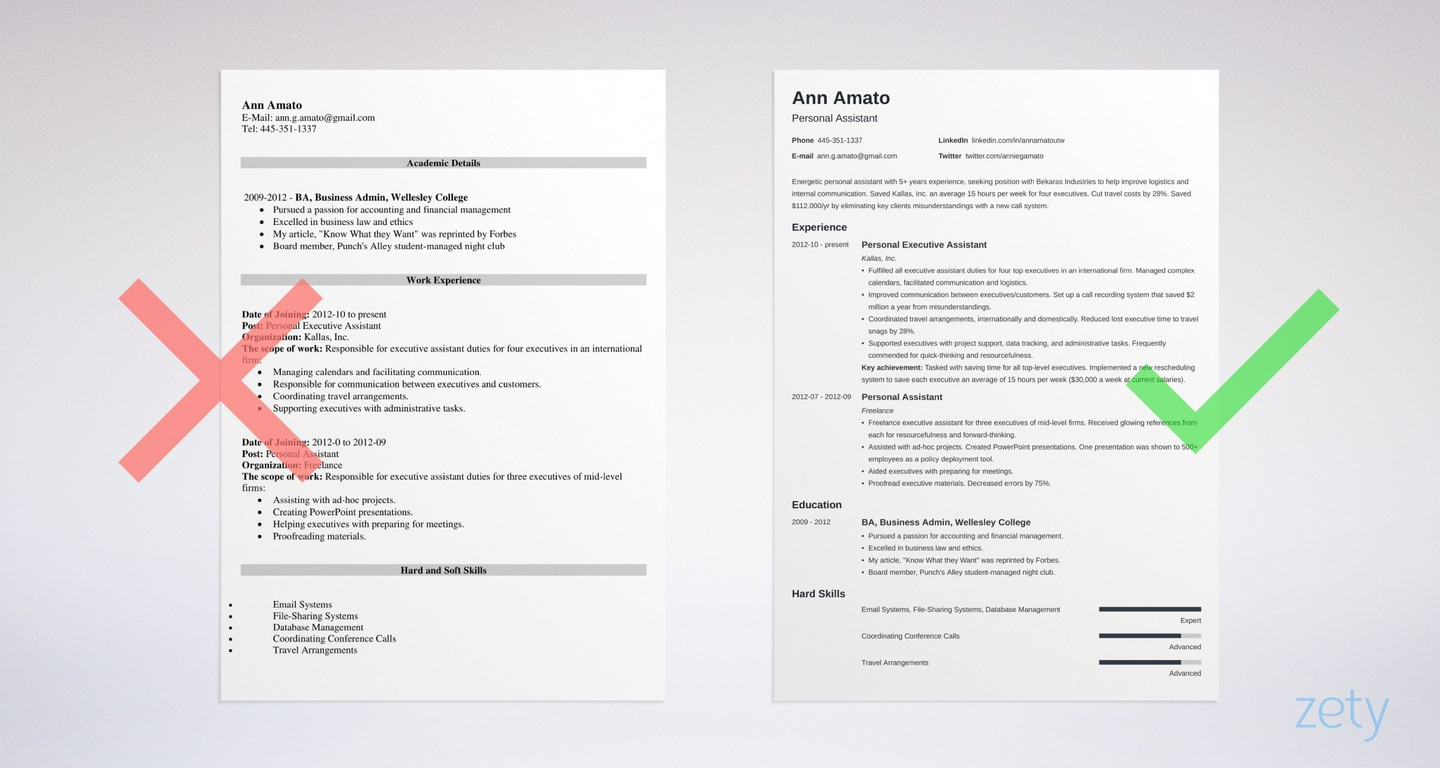 Things to keep in mind:
Opt for bullet points 
Balanced white space 
Two-front limit (ex. 1 for heading, 1 for rest of resume)
Limit font style (italics and bolding should be used in small doses)
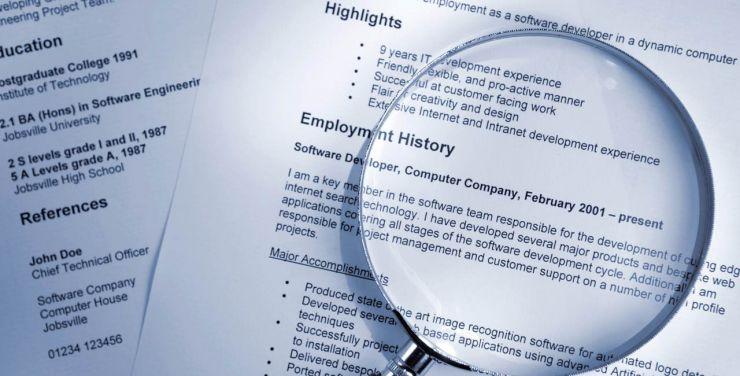 RESUME DON'TS
https://www.youtube.com/watch?v=uLg3q44vfWI
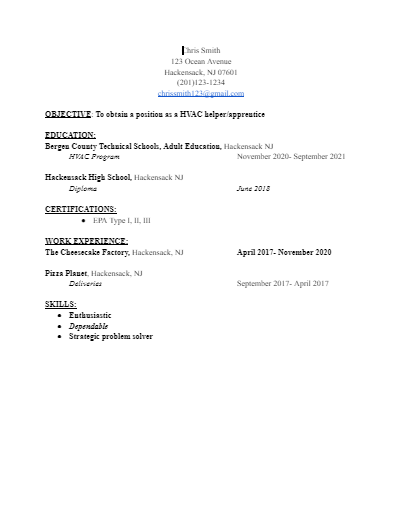 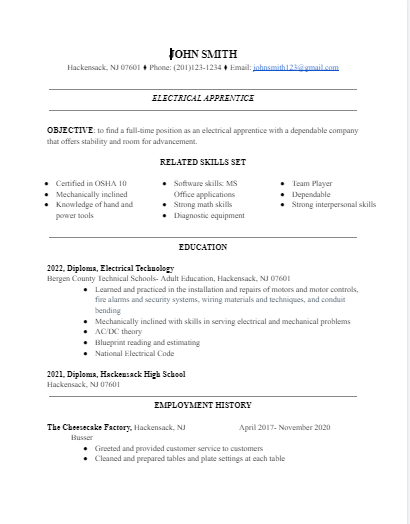 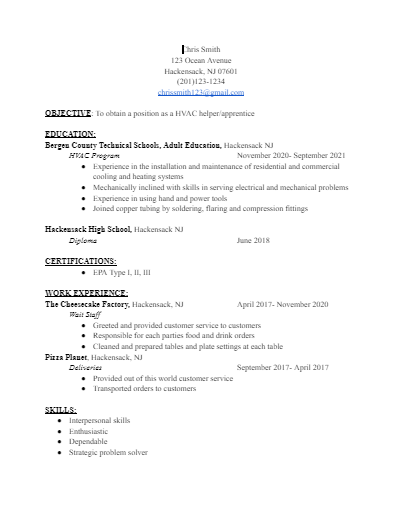 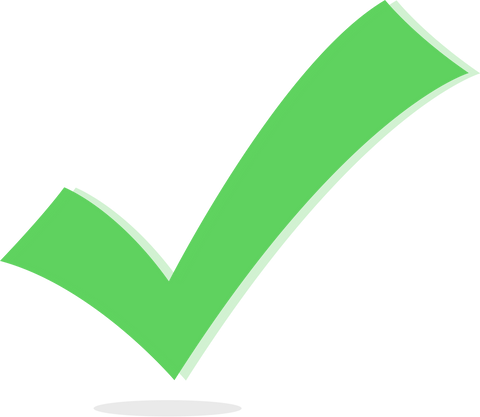 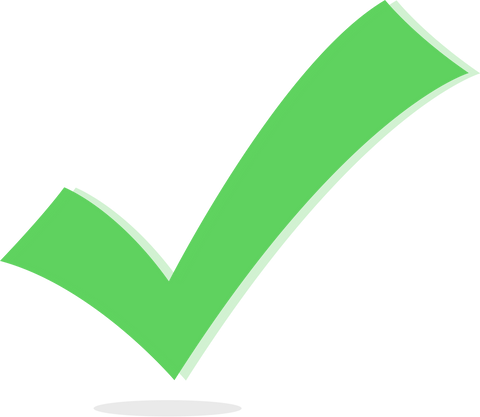 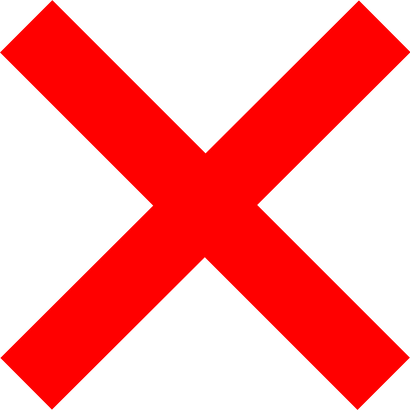 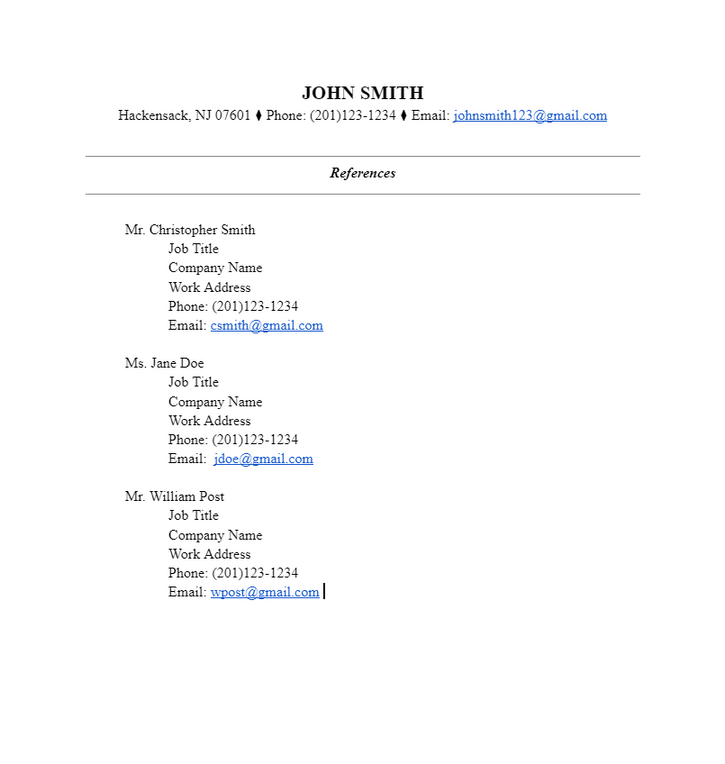 REFERENCES
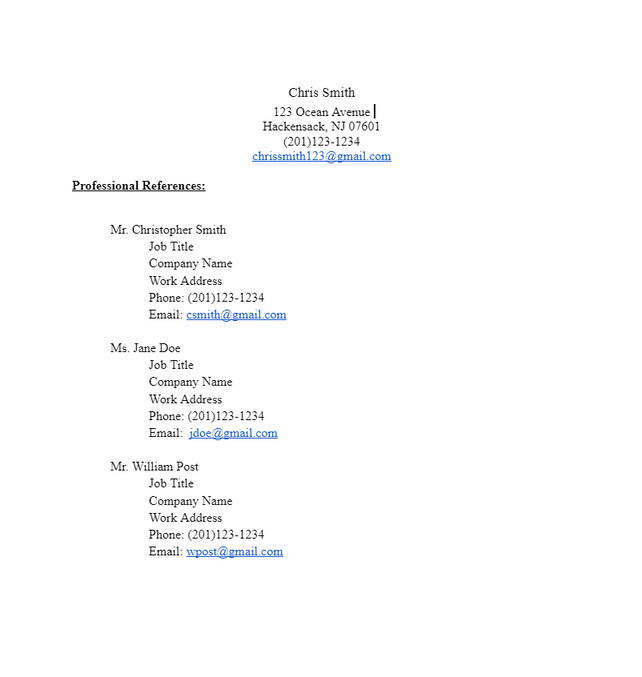 Employers will ask you for references if they need them. Typically, they will ask for 2-3 references and/or have you write them on the application
INTERVIEW
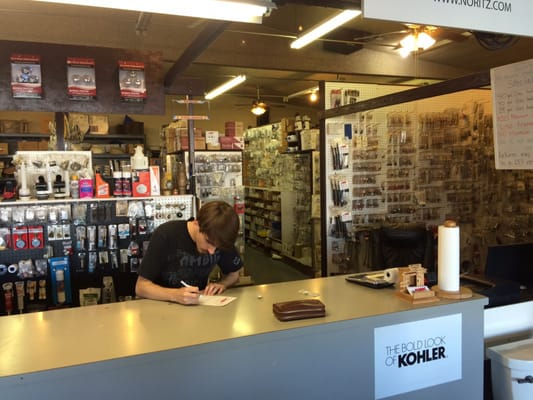 How to prepare for interview:
Dress appropriately, be on time 
Research company
Look at their website
Come up with examples of when you demonstrated a skill listed on resume  
Don't be afraid to ask questions politely about advancements or starting wage
Follow instructions
Ex. Hard copy of resume
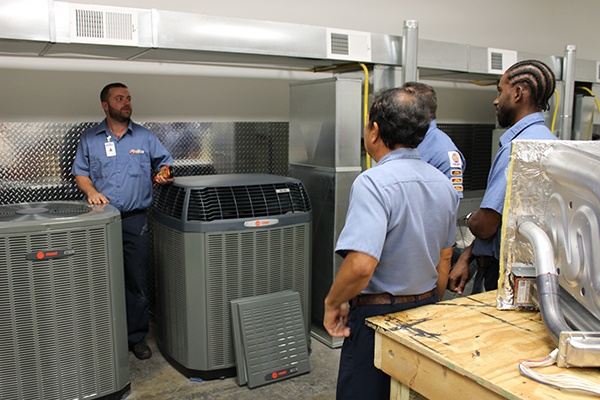 INTERVIEW
If interested in obtaining a license, ask about apprenticeship opportunities 
Have a definite understanding about what the employer will require of you before you accept the job
Be businesslike and brief 
Stress your qualifications and interest
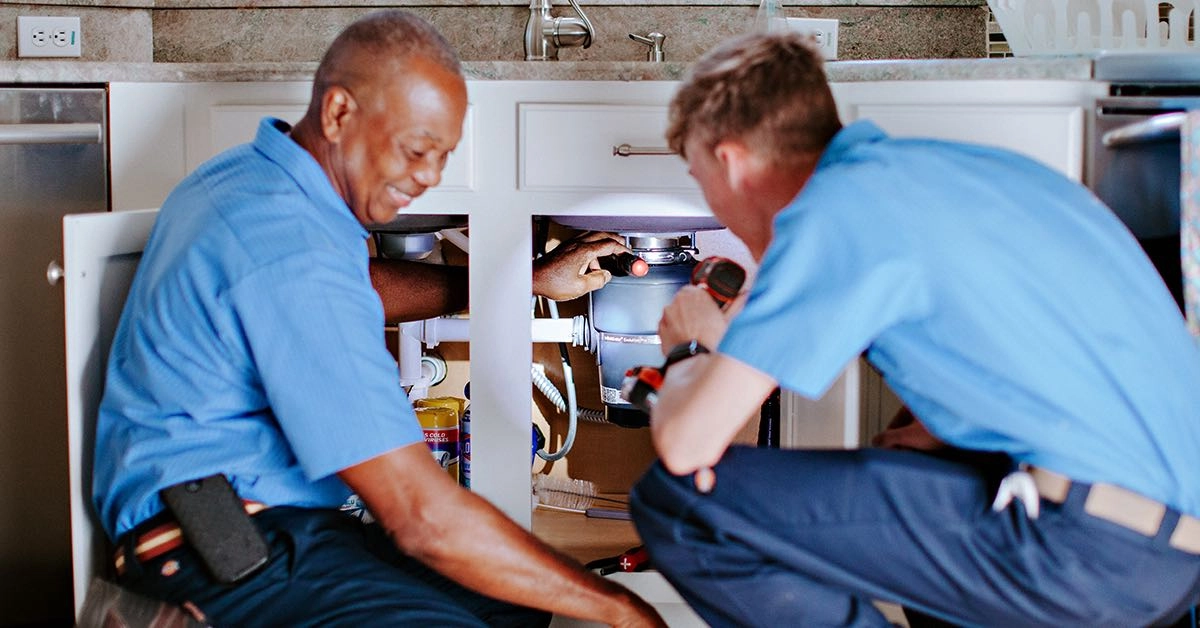 [Speaker Notes: EX. when do you feel you went above and beyond your job description]
LEAVING A JOB
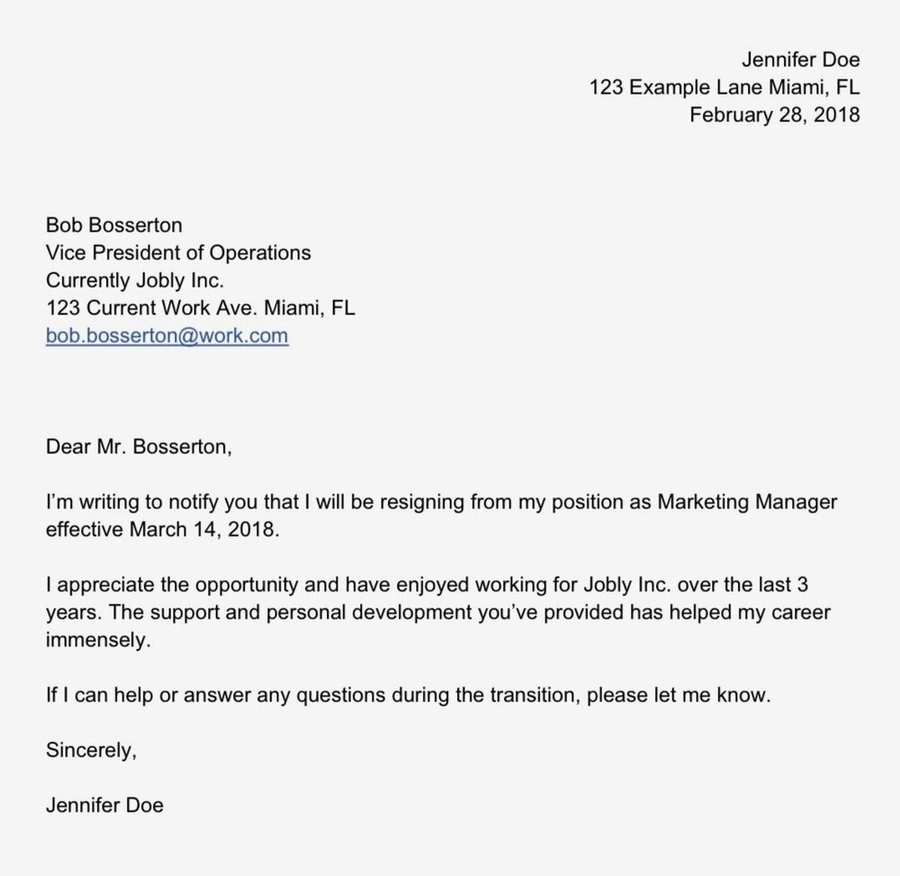 Once you accept an offer, give proper notice
2 weeks; letter of resignation 
Talk about starting time frame with new employer
Don't burn bridges